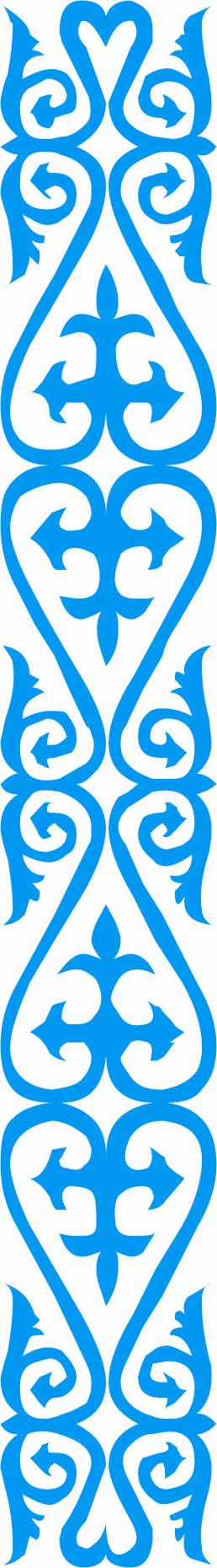 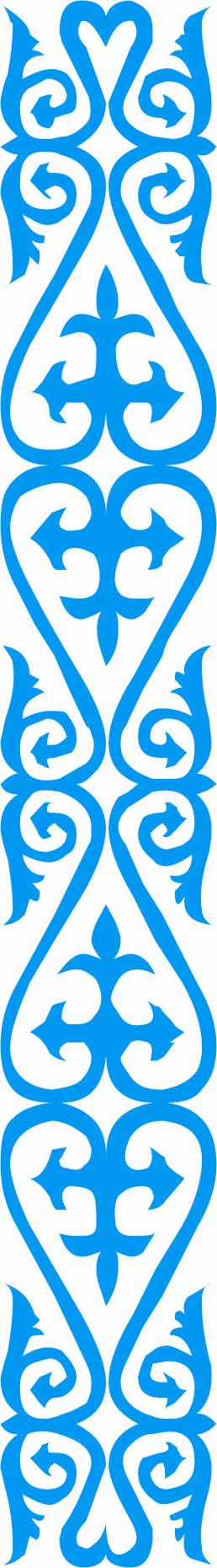 «Балқаш қаласының жалпы білім беретін   №5 орта мектебі»
Ғылыми жұмыстың тақырыбы: 
“Асық ойнаған азбайды”
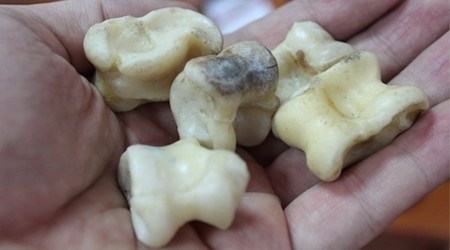 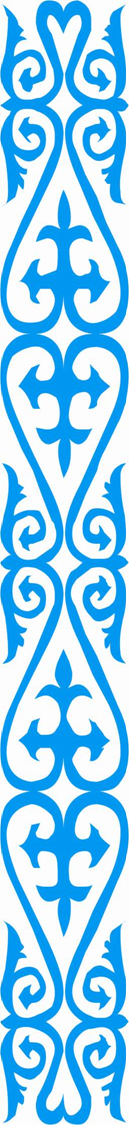 МАЗМҰНЫ
 
1. Кіріспе бөлімі
2.Зерттеу бөлімі
2.1. Асықтар тарихы
2.2. Асық ойыны барысындағы сөйлеу мәдениеті
2.3. Асыққа байланысты ырымдар мен мақал-мәтелдер3. Қорытынды4. Пайдаланылған әдебиеттер тізімі.
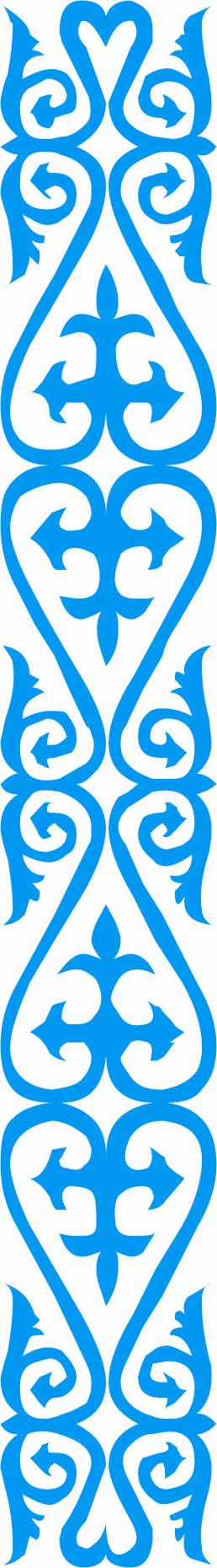 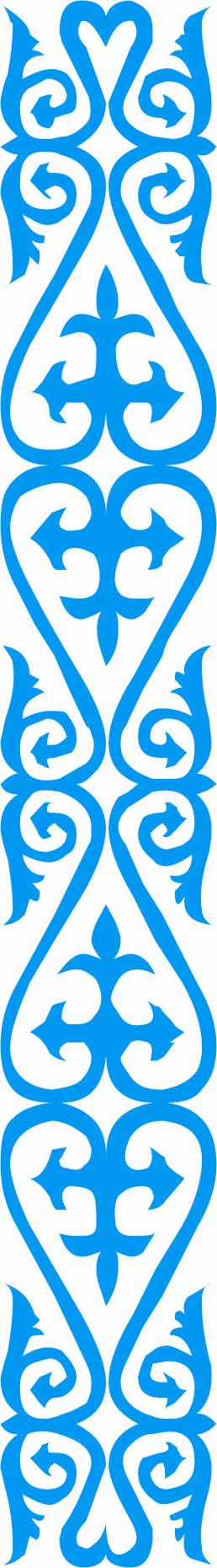 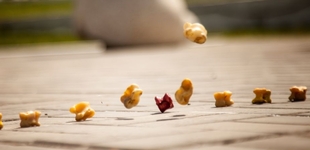 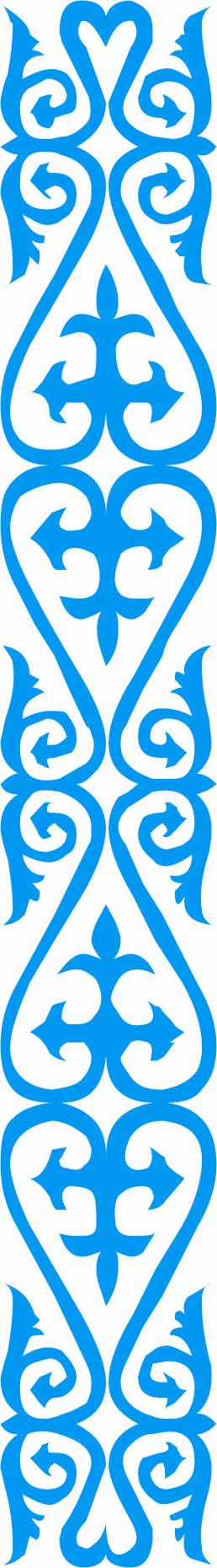 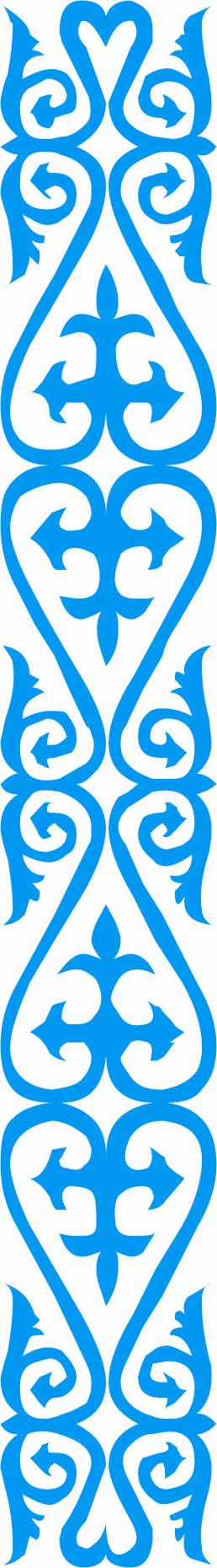 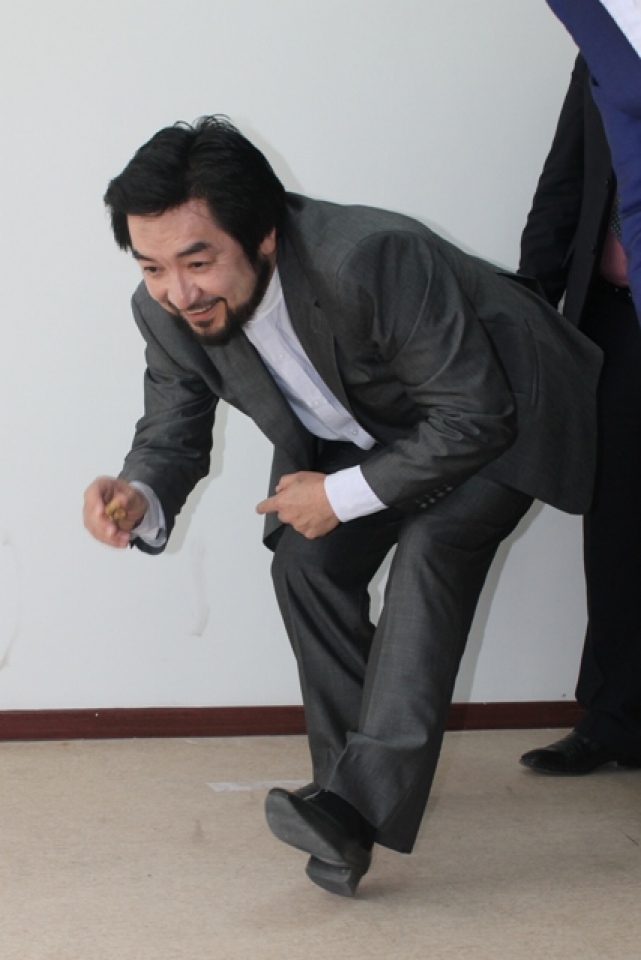 Бекболат Тілеухан ағамыздың  Асық ойыны 
Ұлттық спорт Федерациясын құруына 
асық ойынына деген қызығушылығы 
себеп болған шығар.
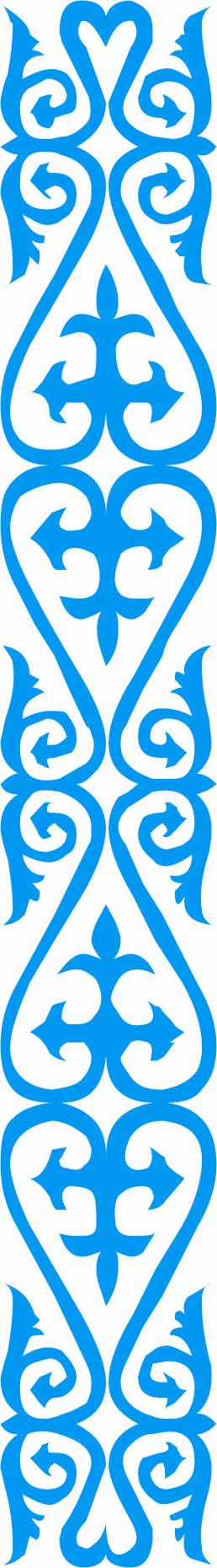 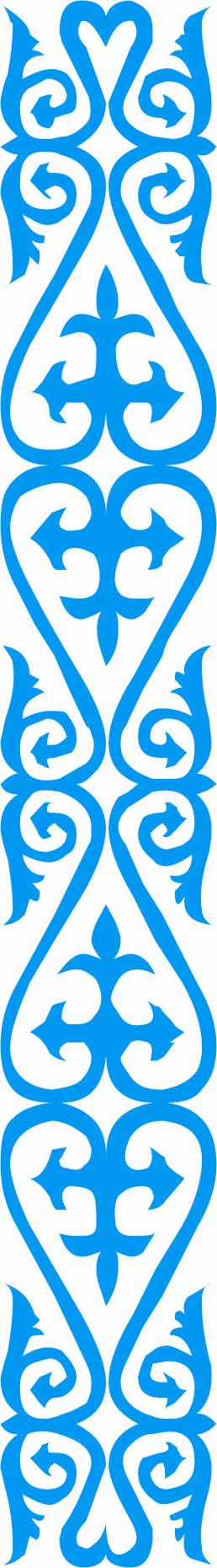 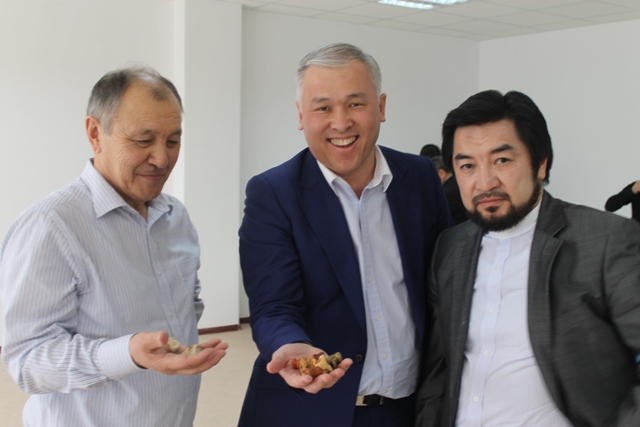 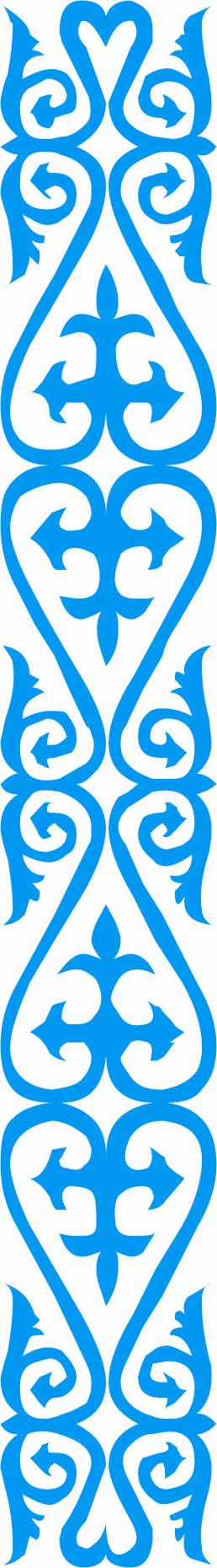 Асықтың түрлеріСақа – асықтың үлкен әрі шымыр түрі. Бұл асық жеткен еркек қойдан  (серкеден) немесе қошқар-текеден алынады.Кеней – көпшілік ойнауға арналған қарапайым асықтар.Шүкейт – жас малдың асығы.Қойлық – қойдың асығы.Ешкімек – ешкінің асығы.Құлжа – құлжаның асығы.Көктабан – қорғасын құйылған салмақты сақа асық.Топай – сиырдың асығы.Жабай – ірі асықты айтады.Қолқар – арқардың асығы
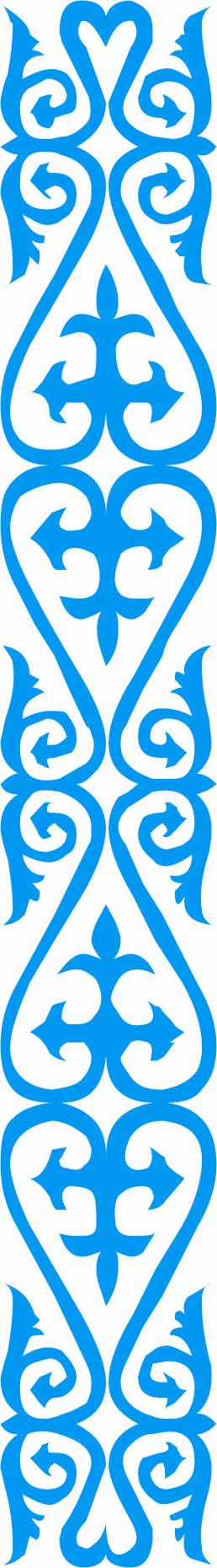 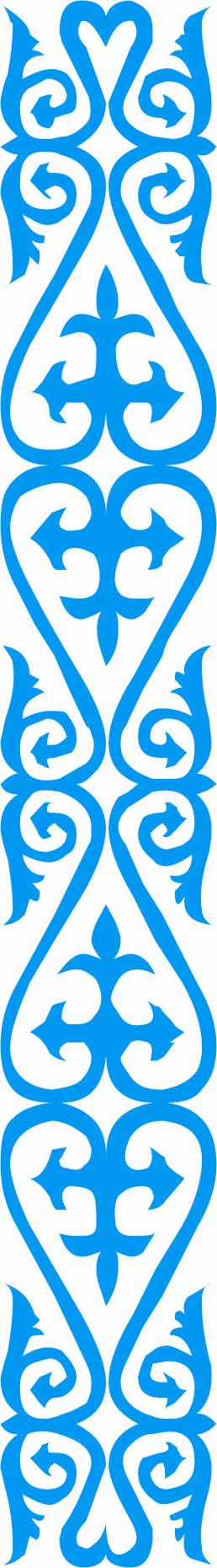 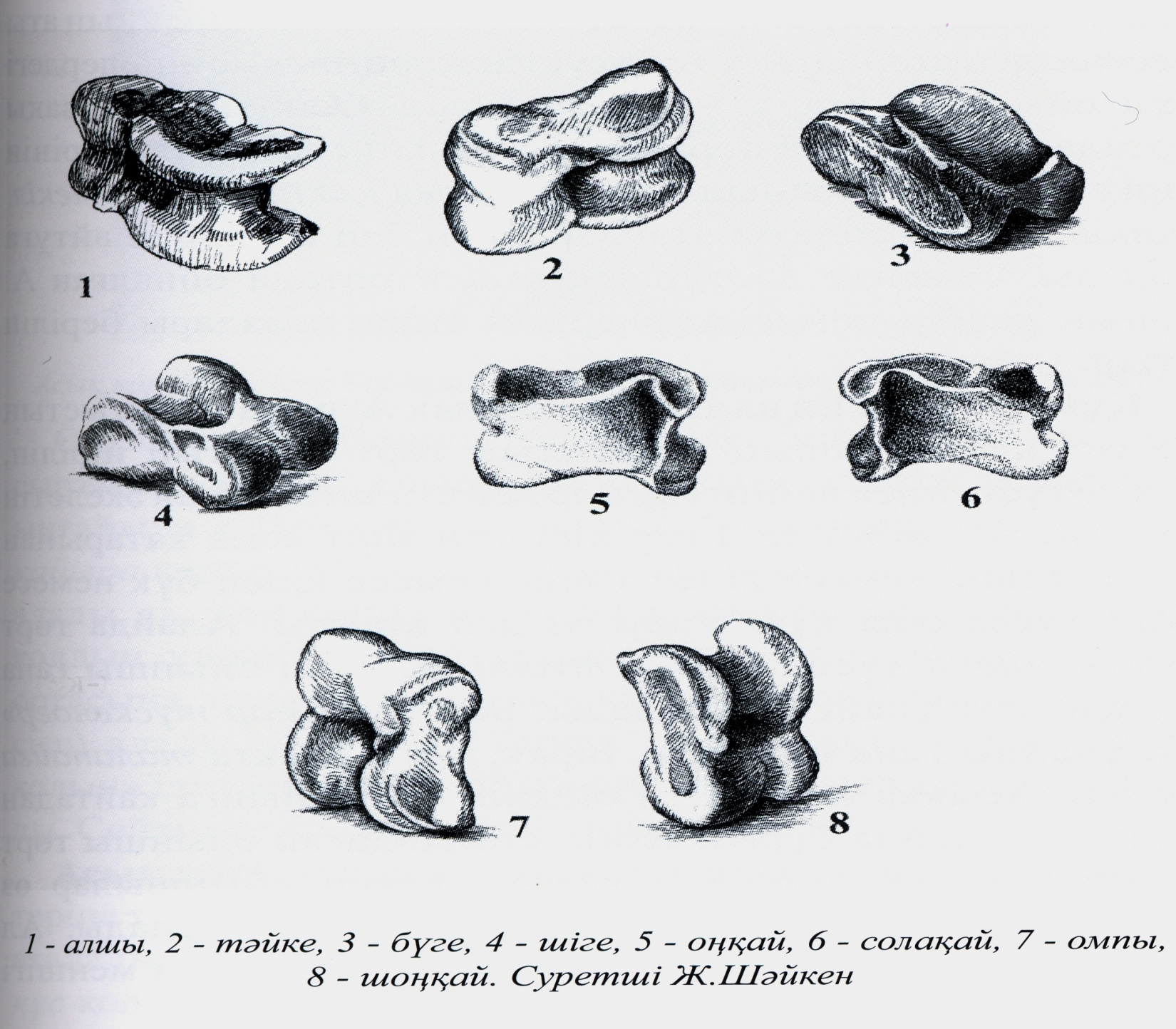 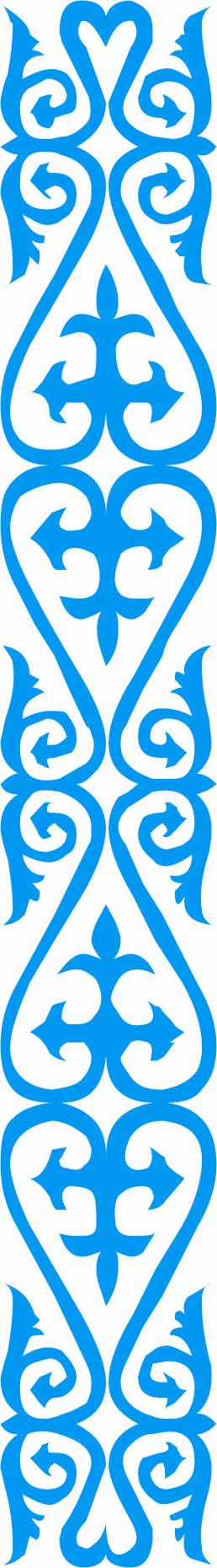 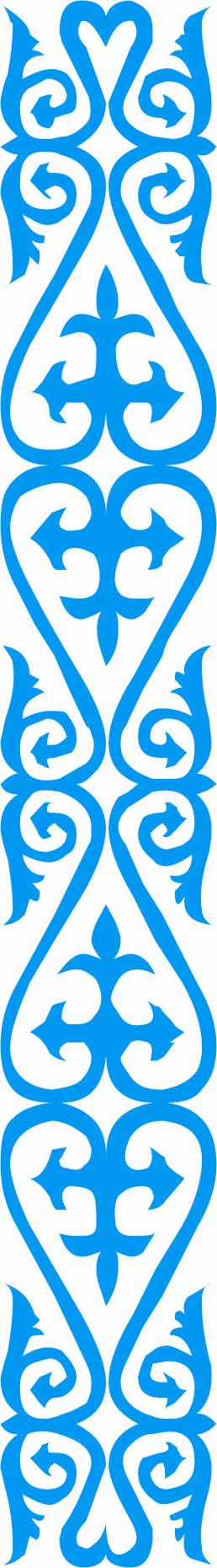 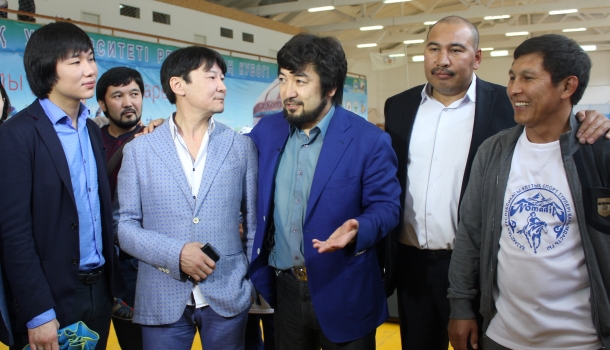 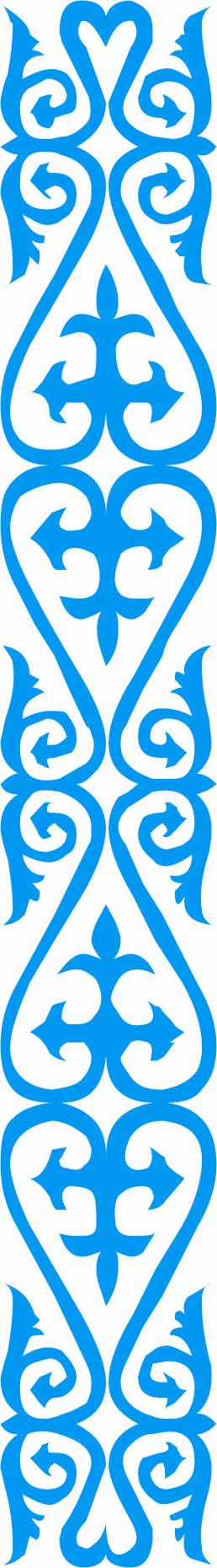 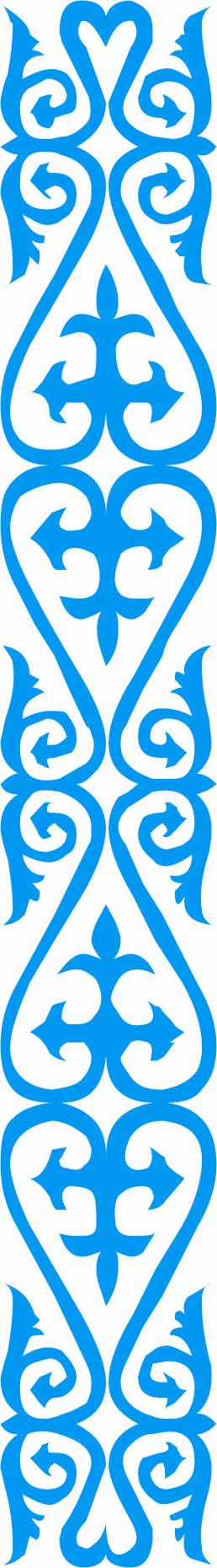 Жүрегі “елім” деп соққан әр қазақ азаматының
 әрқашан асығы алшысынан түссін деп тілеймін!
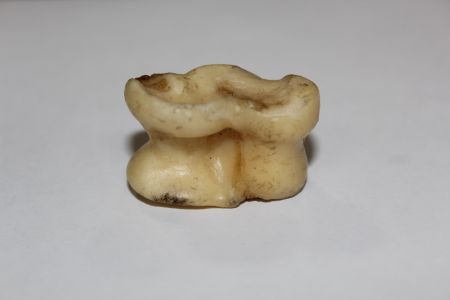 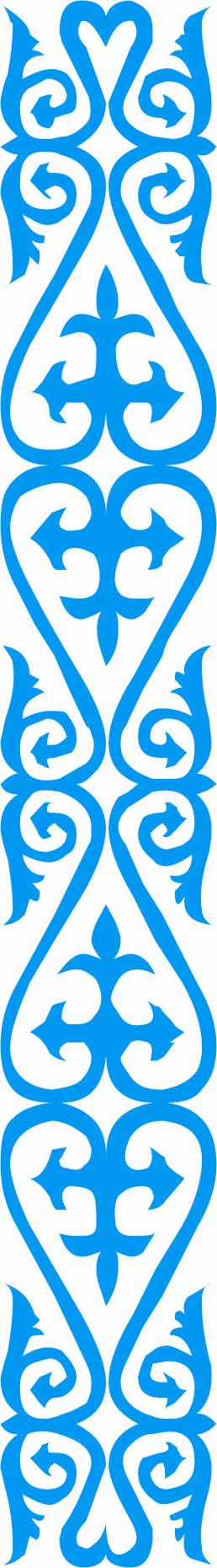 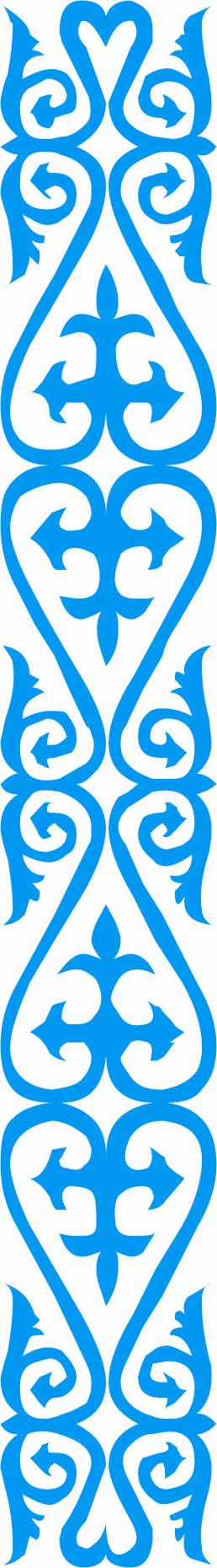 Әрине, осы сын сәттерде өзіме де соны тілеймін!
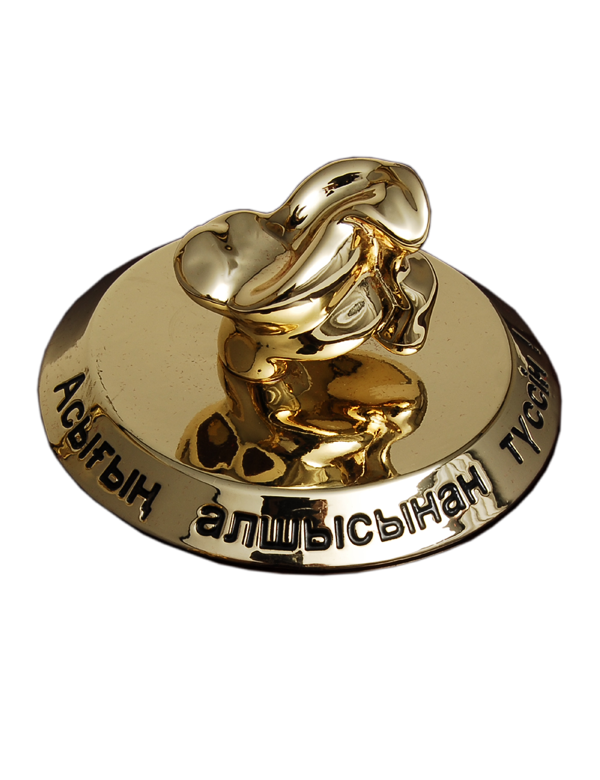